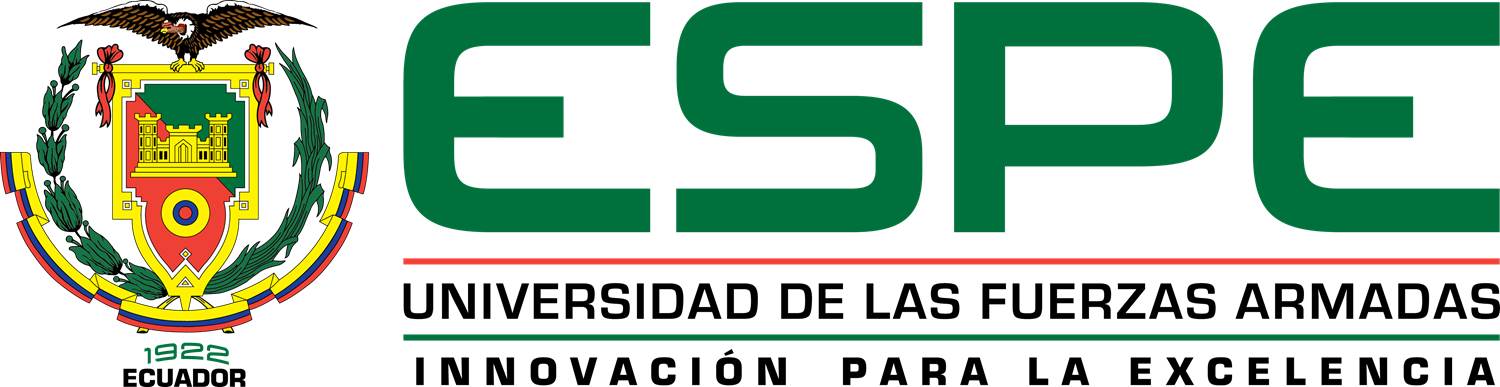 MAESTRÍA EN GESTIÓN DE LA CALIDAD Y PRODUCTIVIDAD
DESARROLLAR UN SISTEMA DE GESTIÓN DE CALIDAD BASADO EN PROCESOS PARA LA EMPRESA FERRYAUTO S.A.
Ing. Marcelo Guerra
Ing. Milton Guaman Msc.
Planteamiento del Problema
La empresa FerryAuto S.A. no cuenta con sistema de gestión de calidad, siendo esta una base solida para el planteamiento de iniciativas de desarrollo sostenible y de acceso a los procesos y procedimientos de la empresa.
Justificación
El contar con sistema de gestión de calidad justifica el desarrollo de políticas, procesos, procedimientos, estructuras y estándares que permitirá mejorar la calidad y satisfacción del cliente
Objetivo General
Desarrollar un Sistema de Gestión de Calidad basado en procesos para la empresa FerryAuto S.A.
Objetivos Específicos
Establecer el contexto de la empresa
Especificar políticas, procesos, procedimientos y estándares.
Elaborar los documentos de los principales procedimientos
Sistema de Gestión de Calidad
[Speaker Notes: Lineamientos
Actividades generales para lograr un objetivo
Pasos para completar un tarea
Formatos]
Enfoque en procesos
ELEMENTOS DE UN PROCESO:
CADENA DE VALOR:
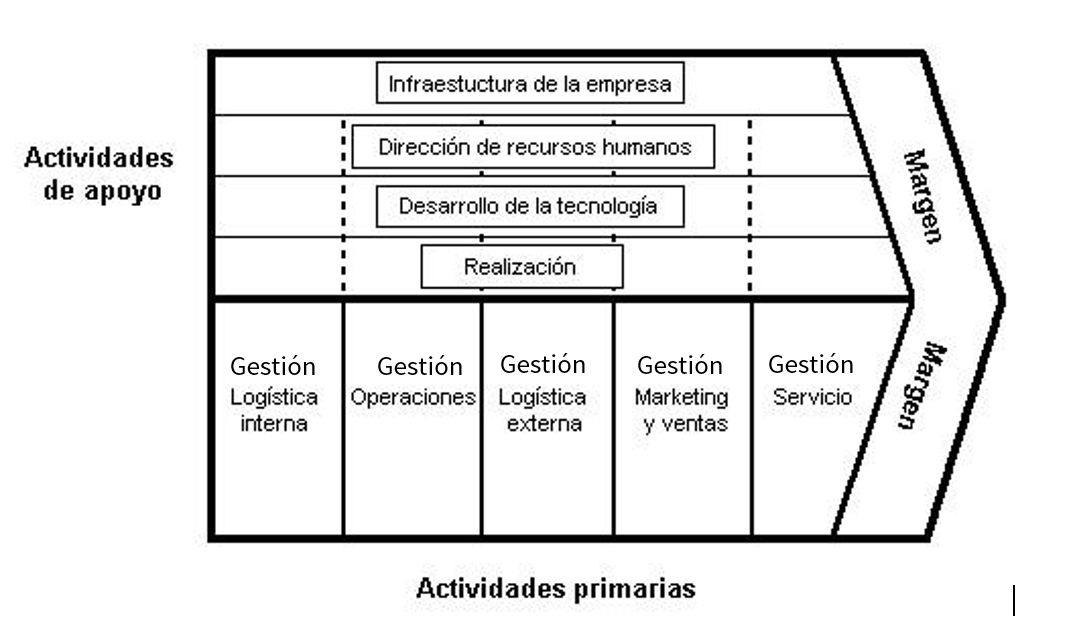 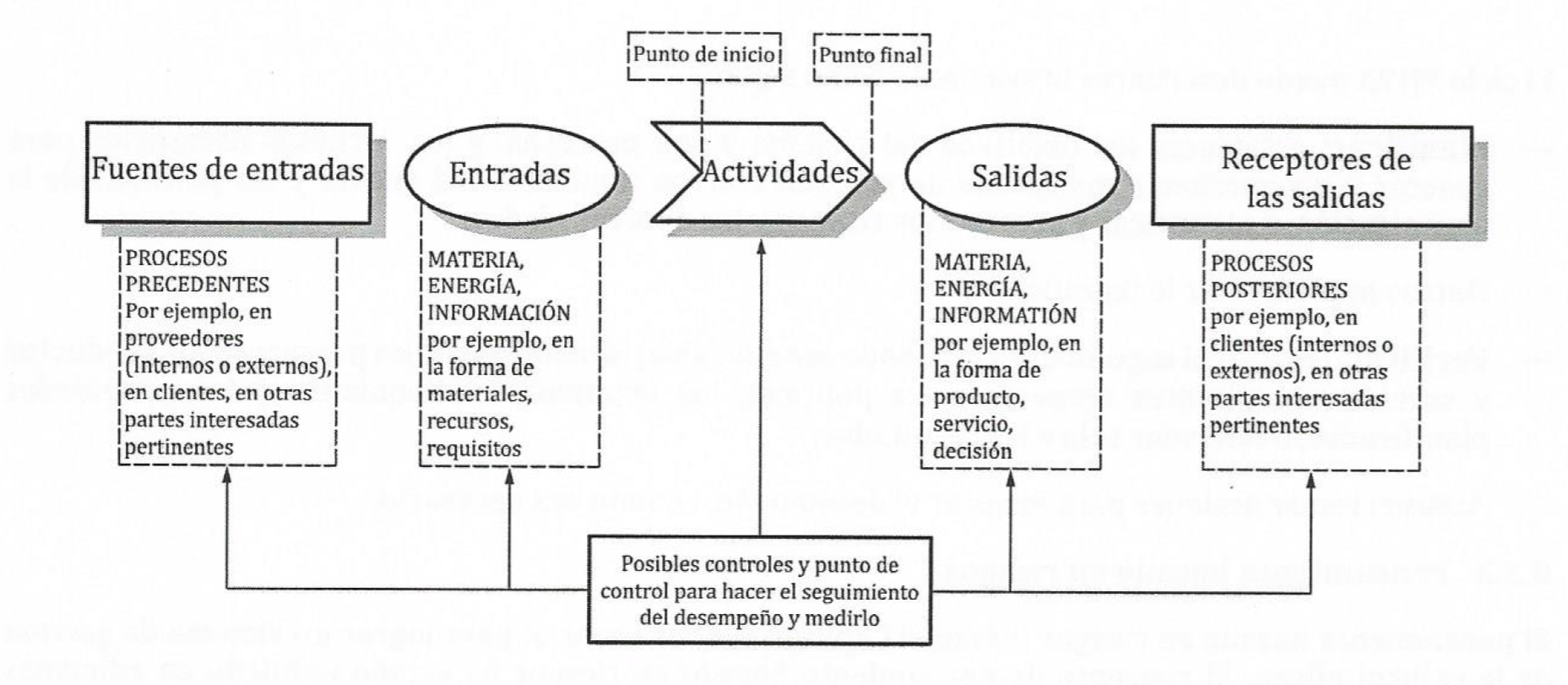 Situación actual
La empresa no cuenta con un sistema de gestión de calidad
No hay se ha desarrollado el contexto
No hay documentación de políticas, procesos, procedimientos ni estándares
Contexto de la empresa
Misión
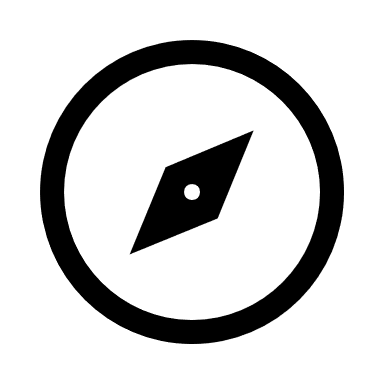 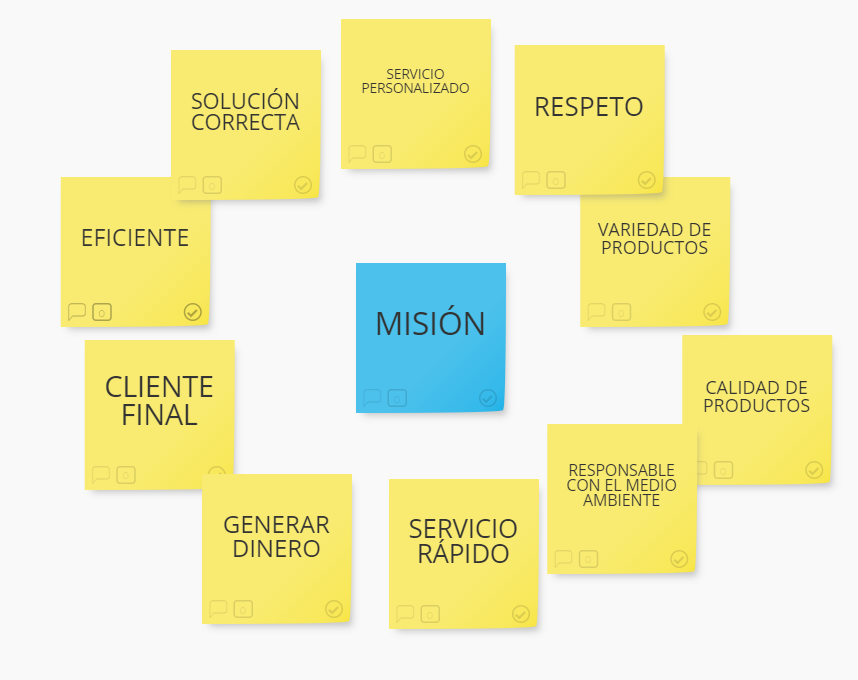 “Ser una empresa eficiente y responsable con el medio ambiente comprometida en entregar la mejor solución a nuestros clientes, brindándoles un servicio personalizado y rápido, apalancados en una gran variedad y calidad de nuestros productos”
Visión
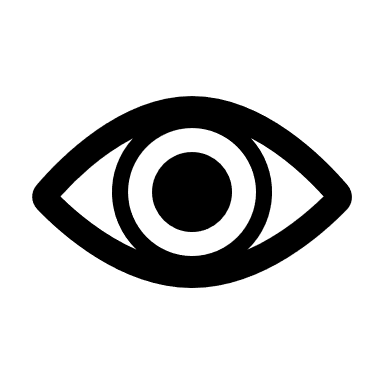 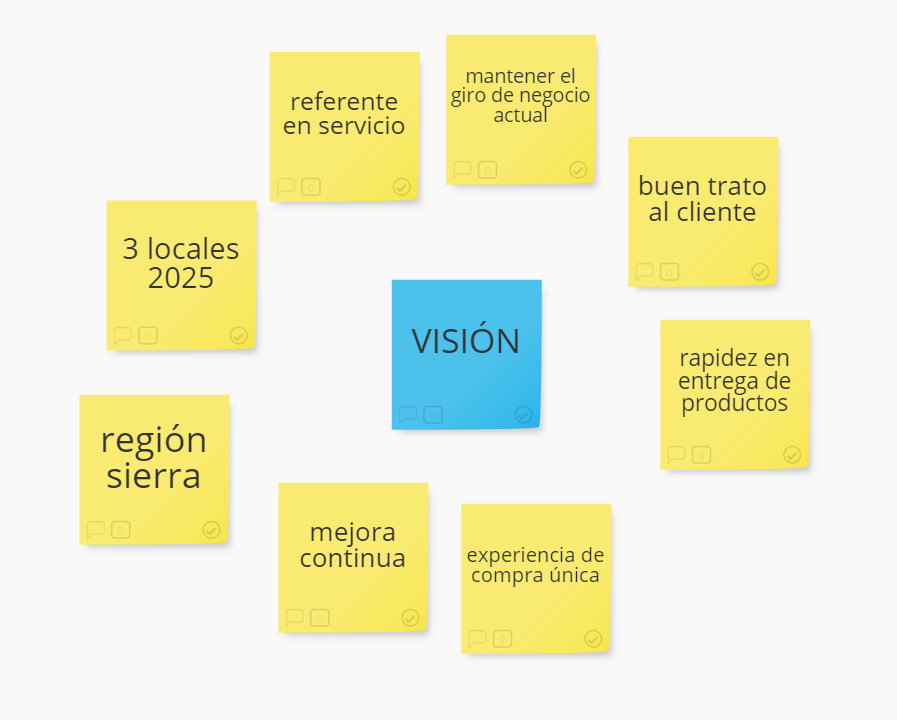 “Incrementar a 3 los puntos de venta en el Distrito Metropolitano de Quito para el 2025, ser un referente de servicio en el sector de lubricantes y ferretería en el país, manteniendo el buen trato al cliente y mejorando siempre la experiencia de los clientes durante el proceso de compra.”
Valores
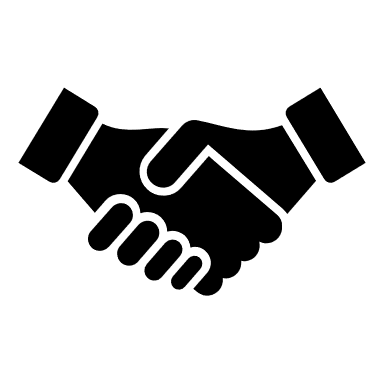 Respeto a sus empleados
Responsabilidad social
Transparencia y honestidad
Autocrítica
Constante aprendizaje
Constancia
Austeridad
Estructura Organizacional
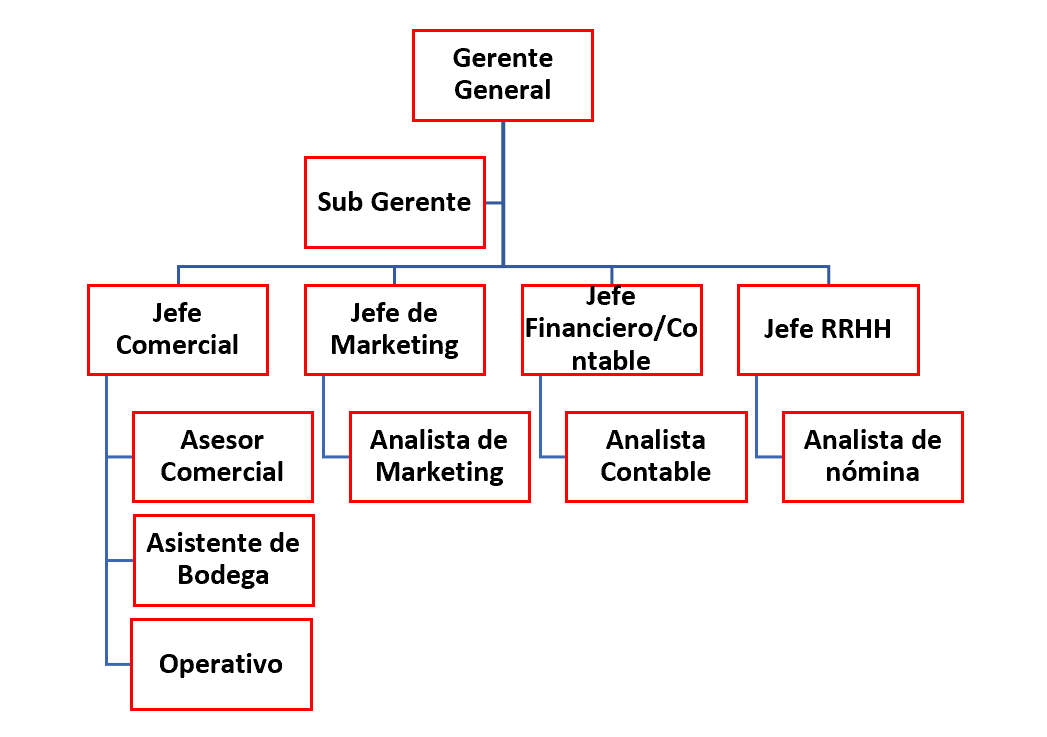 Productos y servicios
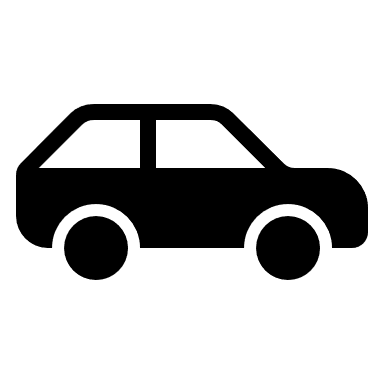 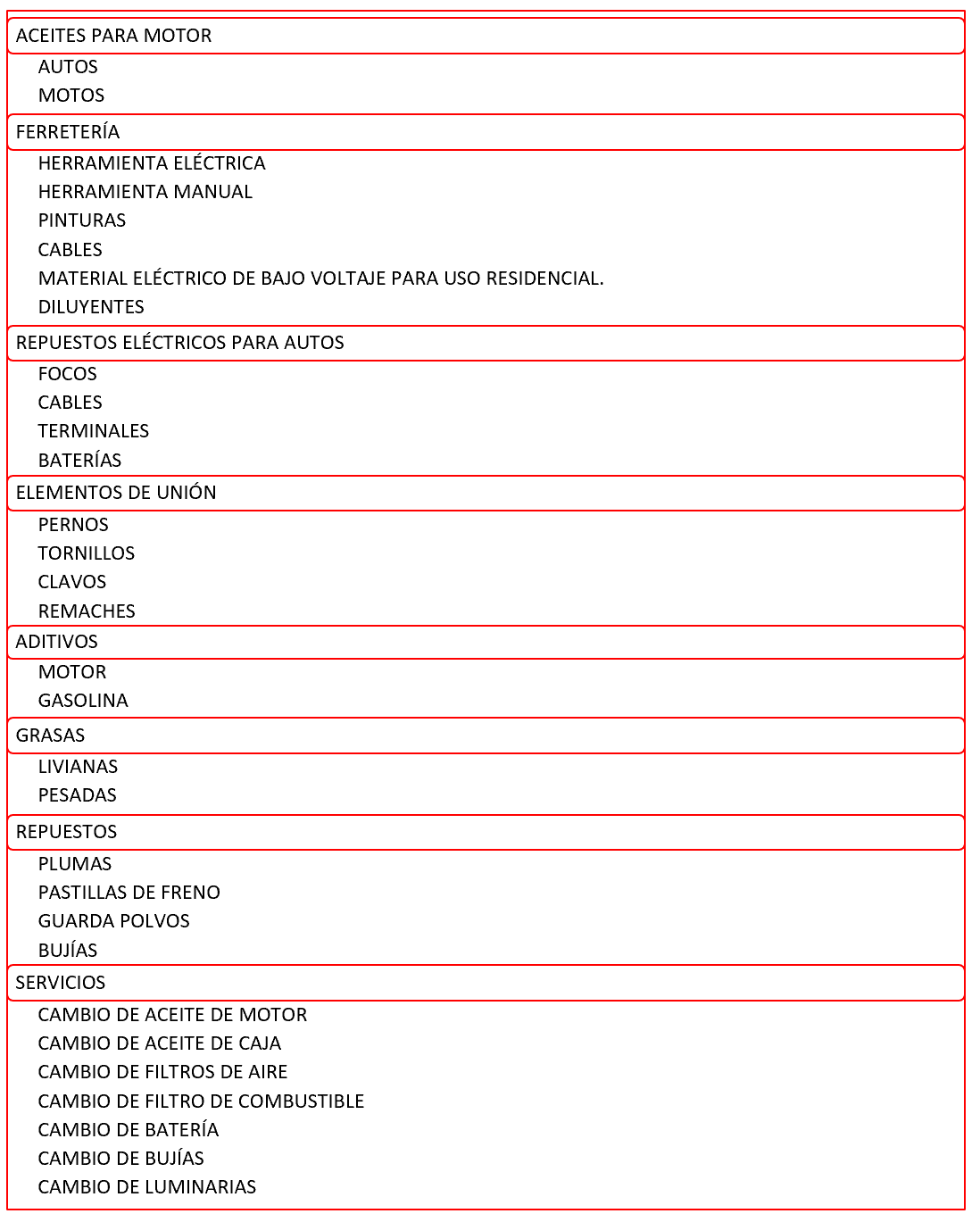 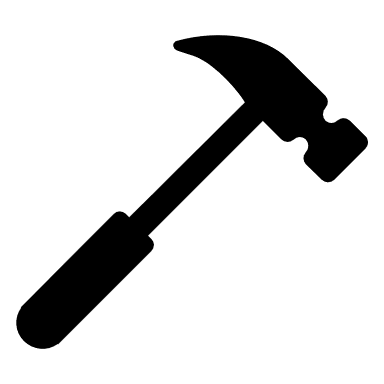 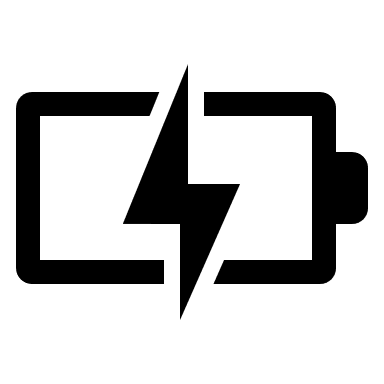 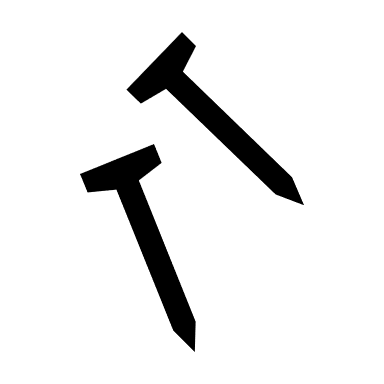 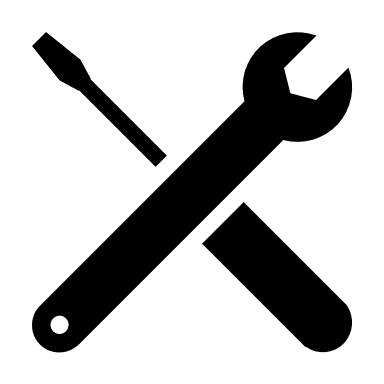 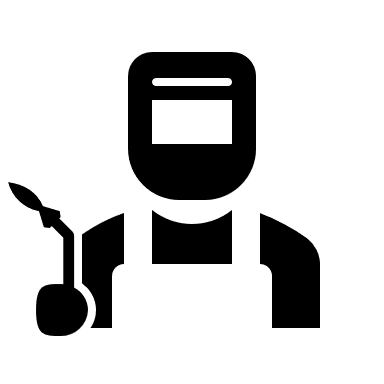 Mapa de Procesos
Procesos
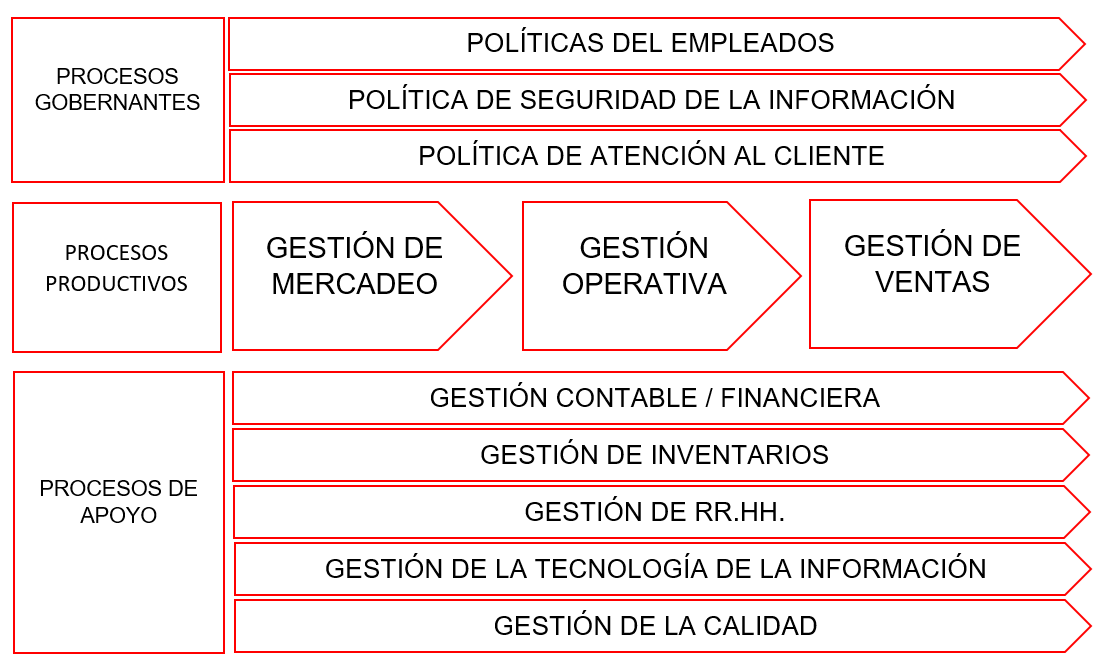 Inventario de procesos
Procesos
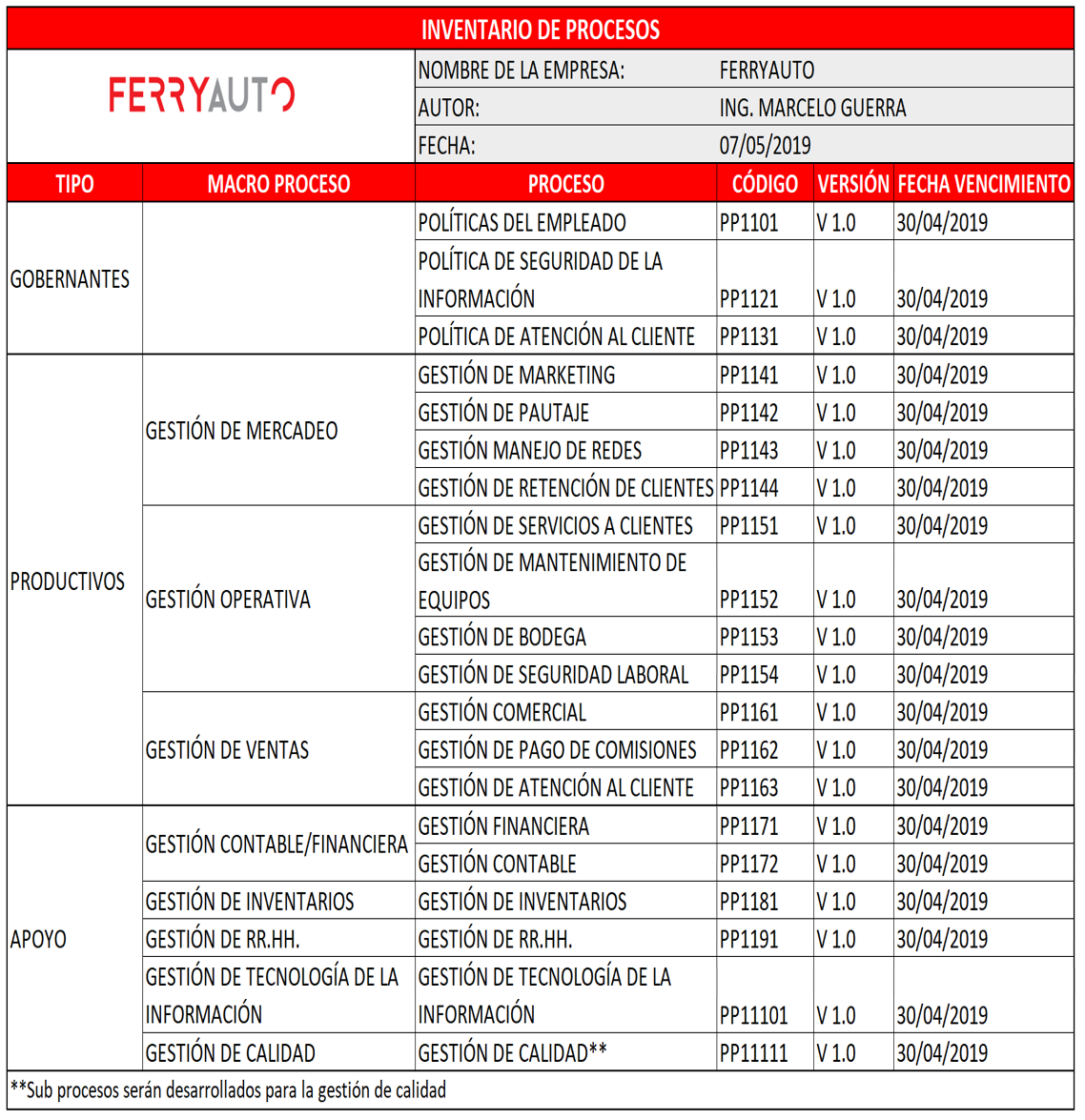 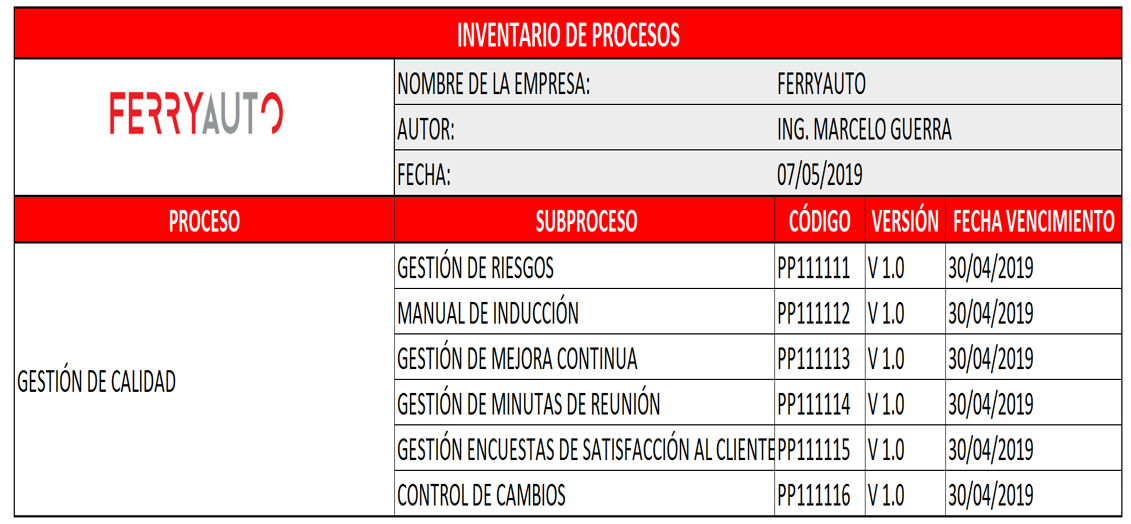 Principales procedimientos
Procedimientos
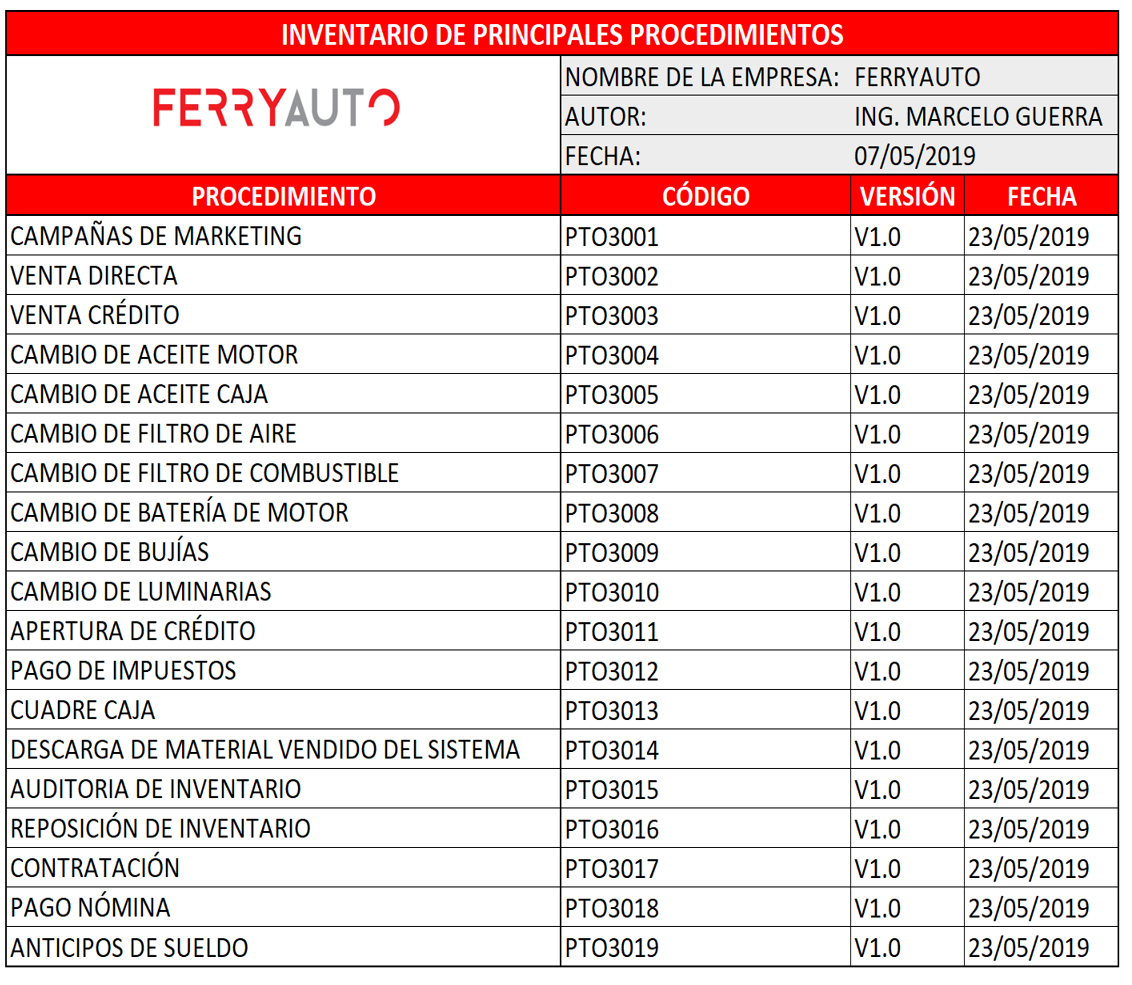 Manual de procedimientos
Procedimiento “Cambio de aceite de motor” – PTO3004
CARATULA:
DATOS GENERALES:
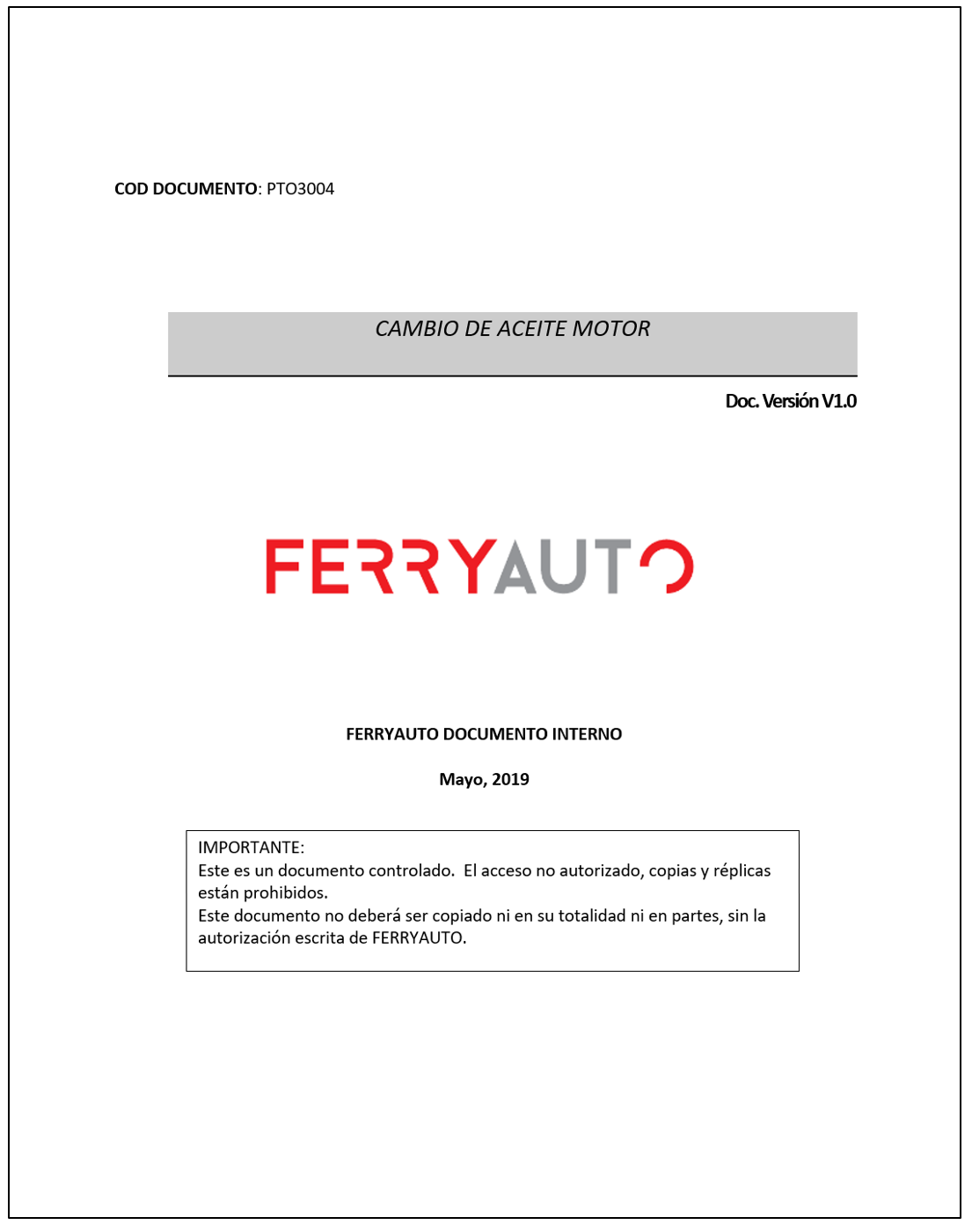 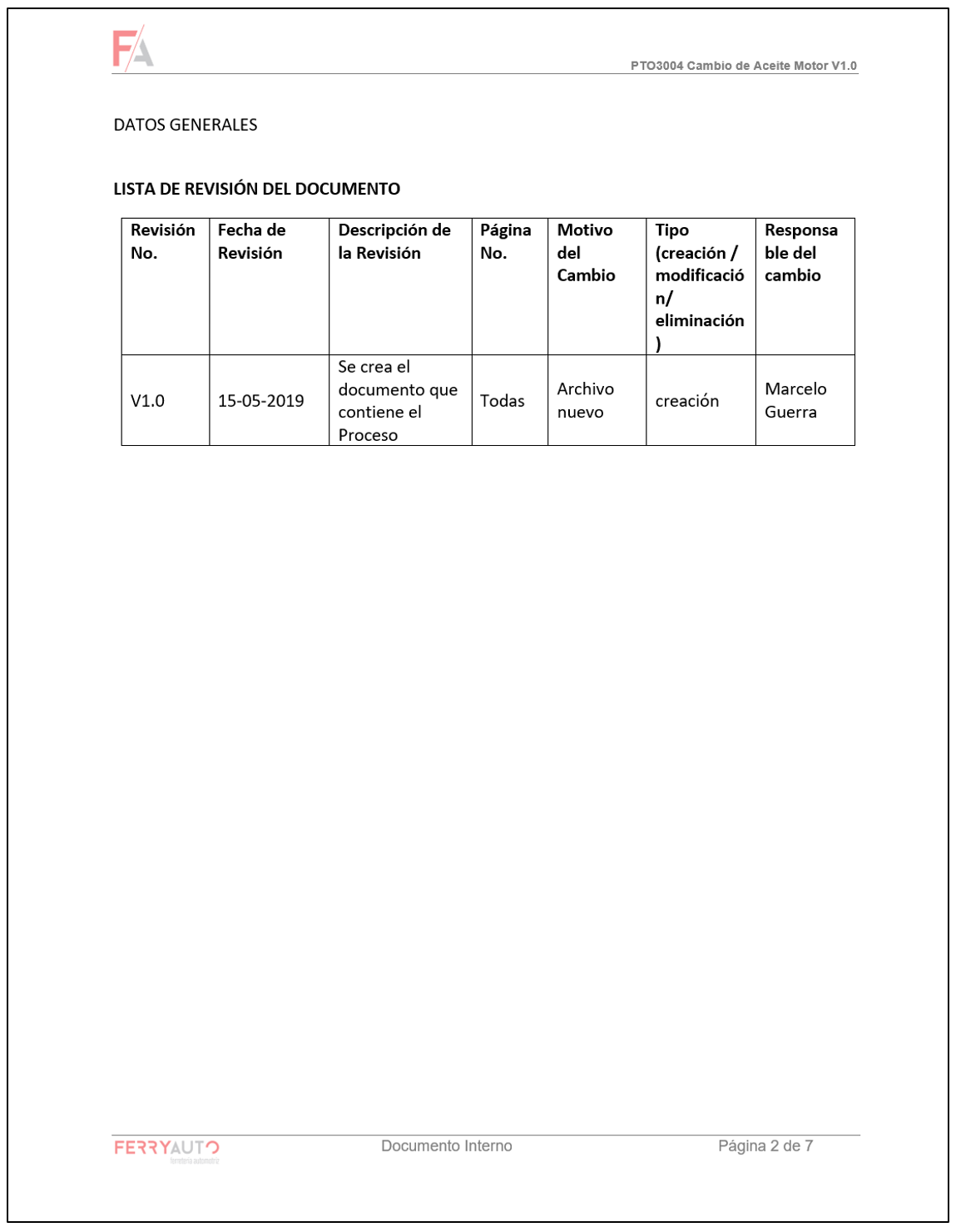 Procedimiento “Cambio de aceite de motor” – PTO3004
ÍNDICE:
DESARROLLO:
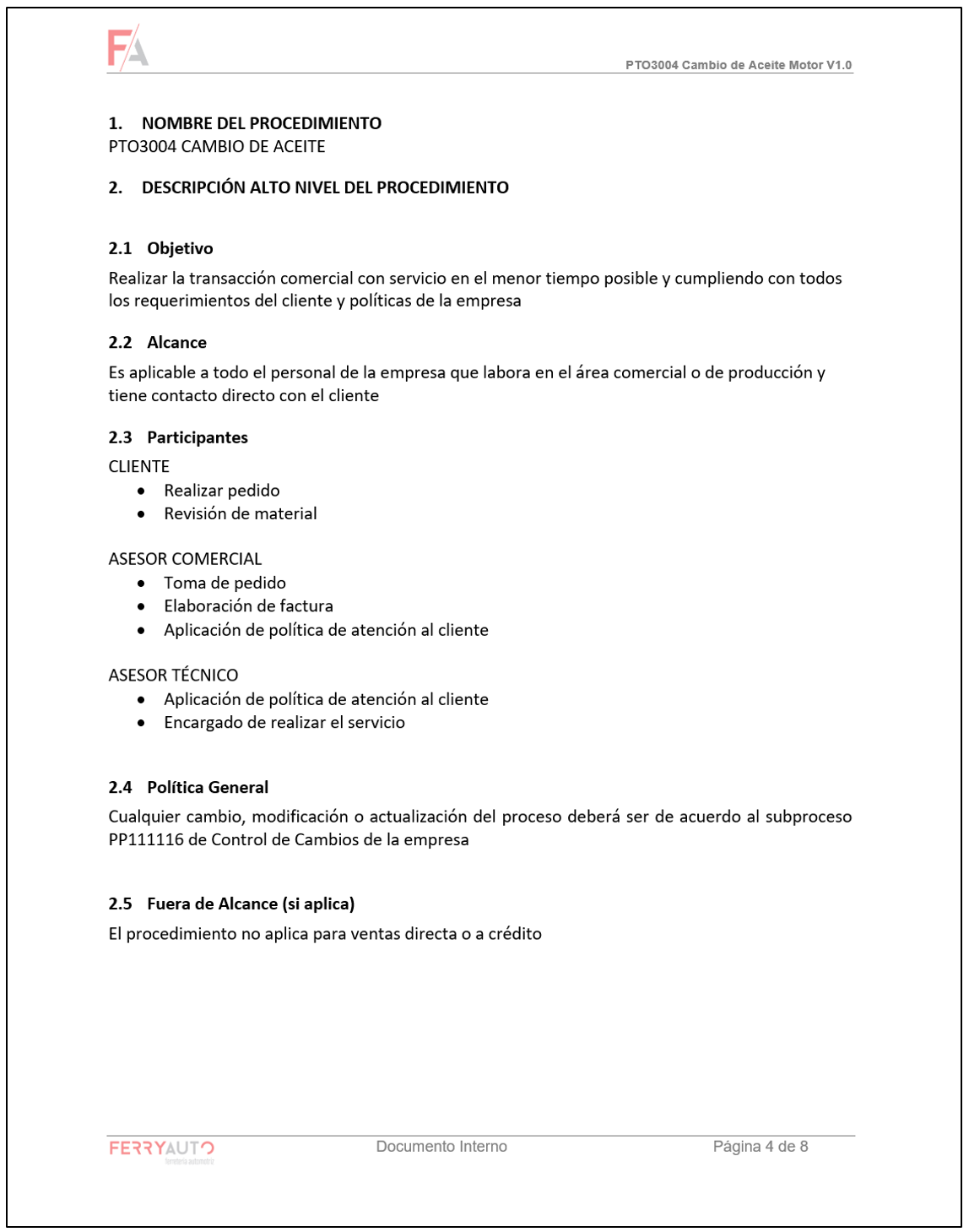 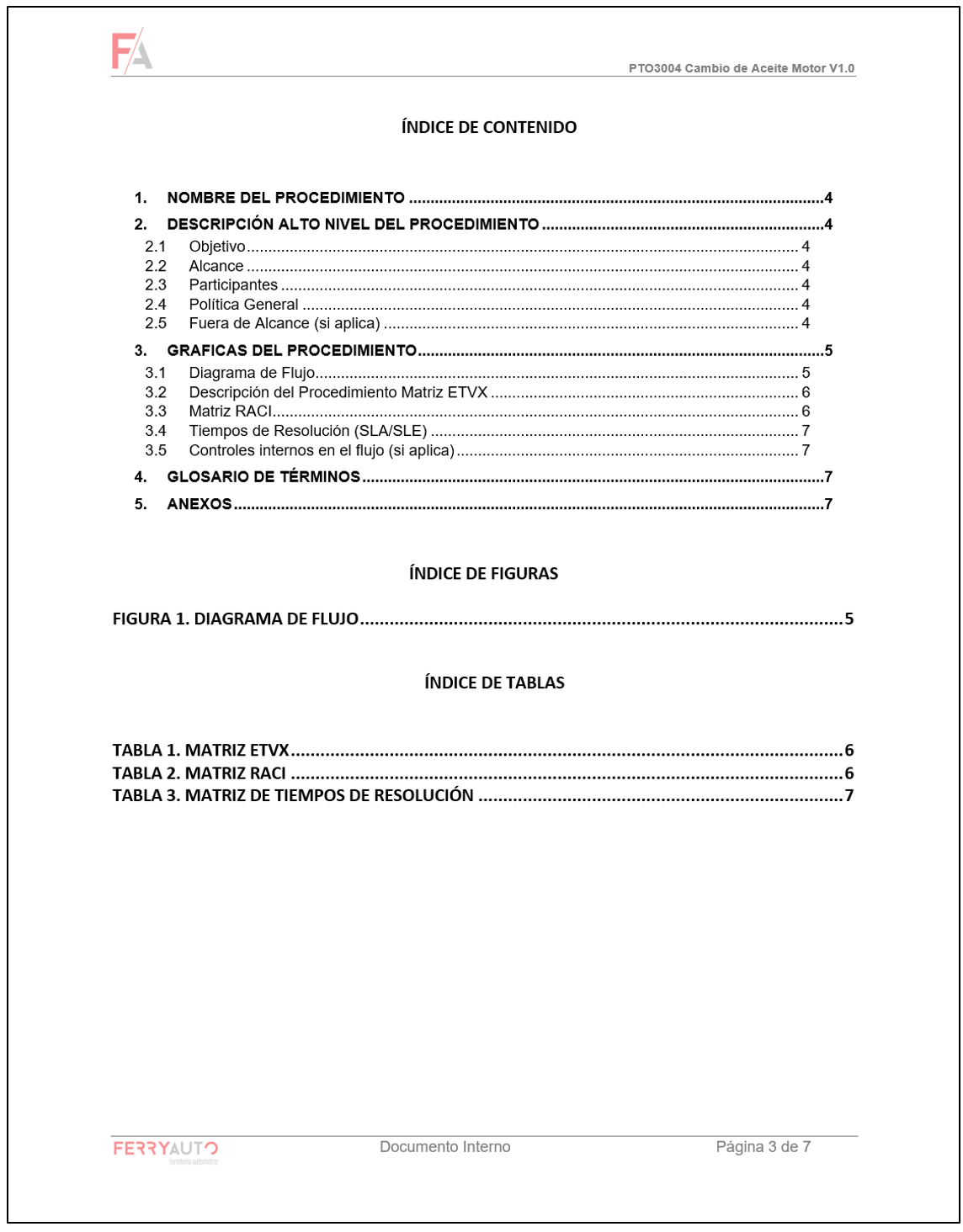 Procedimiento “Cambio de aceite de motor” – PTO3004
DIAGRAMA DE FLUJO:
MATRIZ ETVX
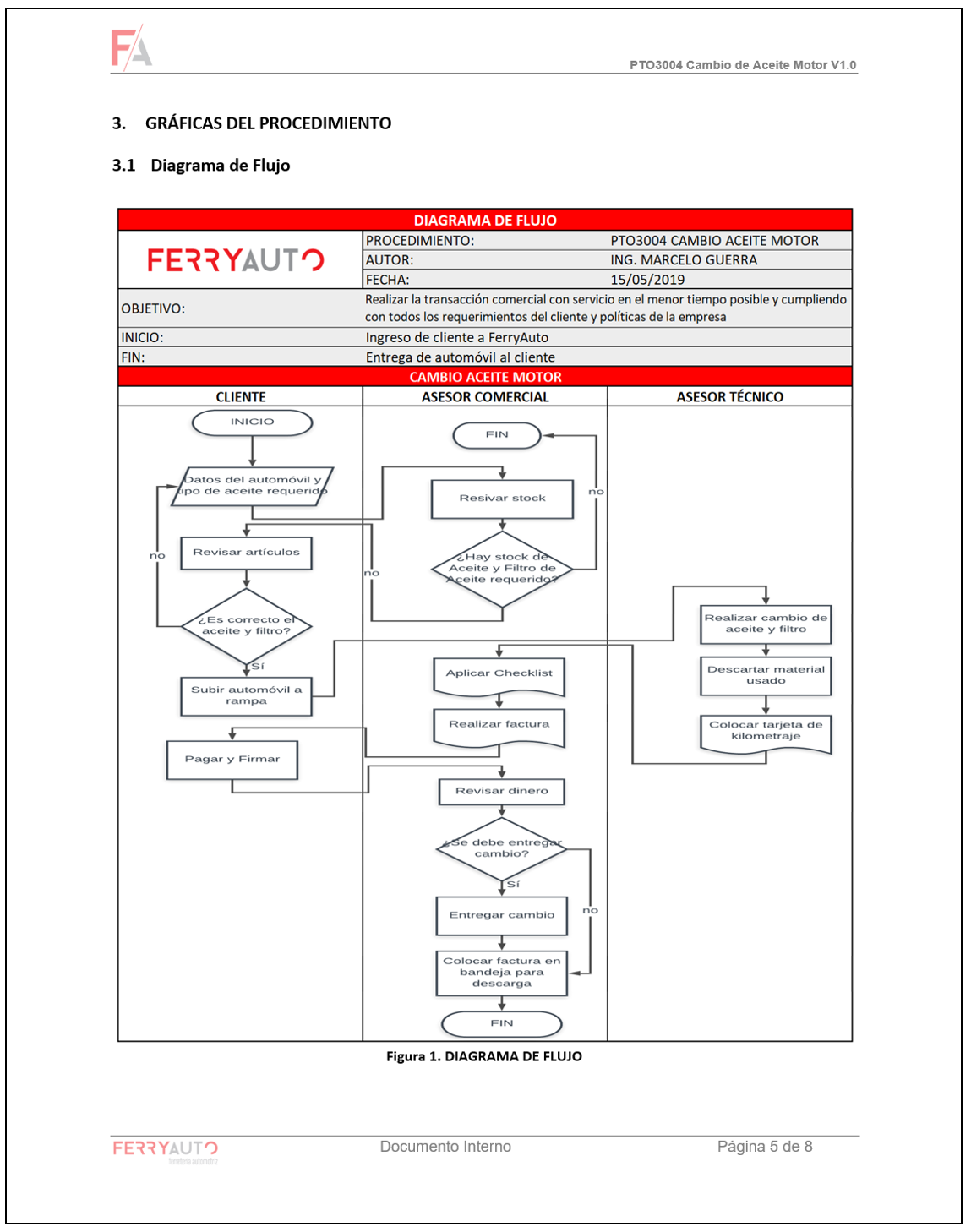 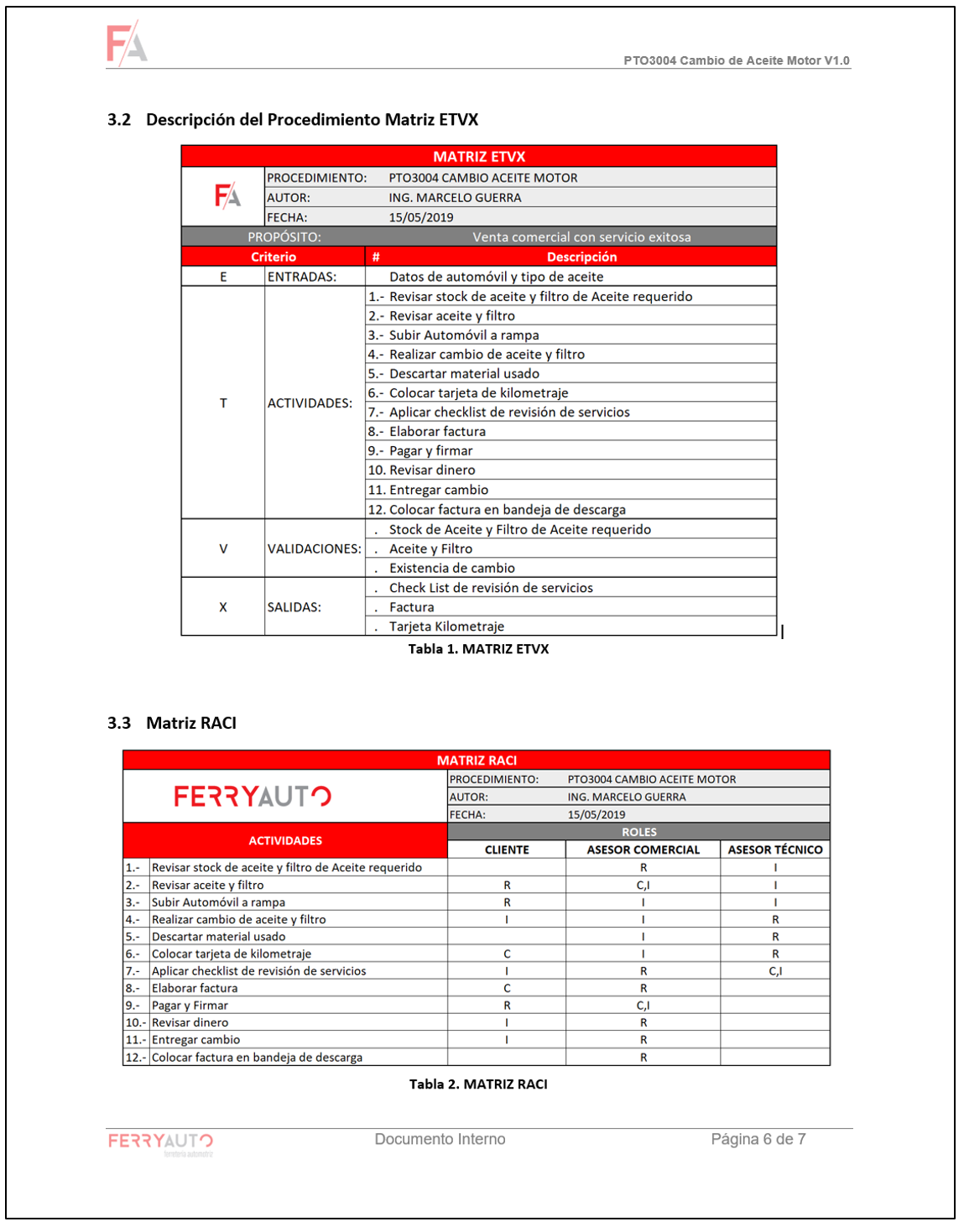 Procedimiento “Cambio de aceite de  motor” – PTO3004
MATRIZ TIEMPOS DE RESOLUCIÓN:
MATRIZ RACI:
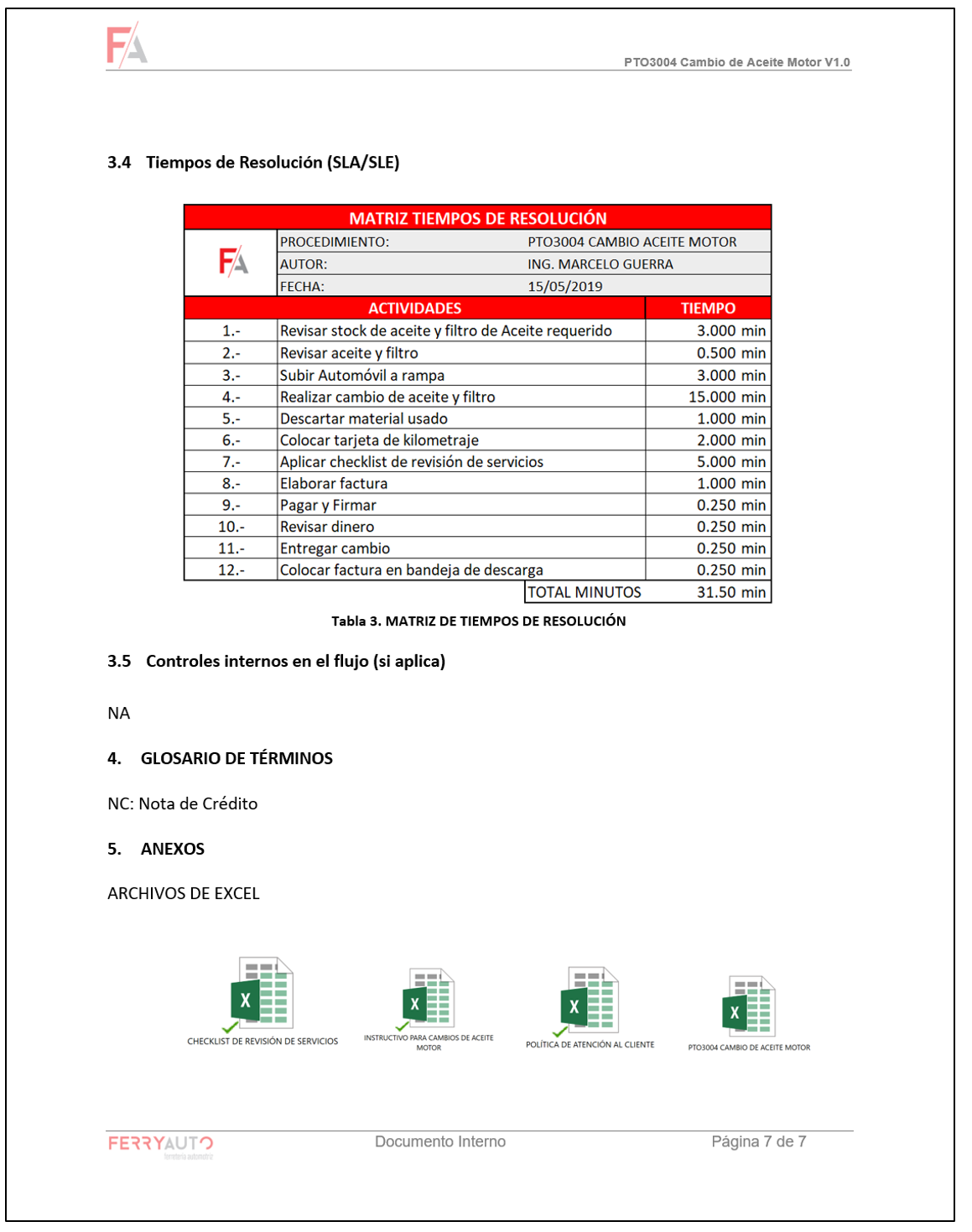 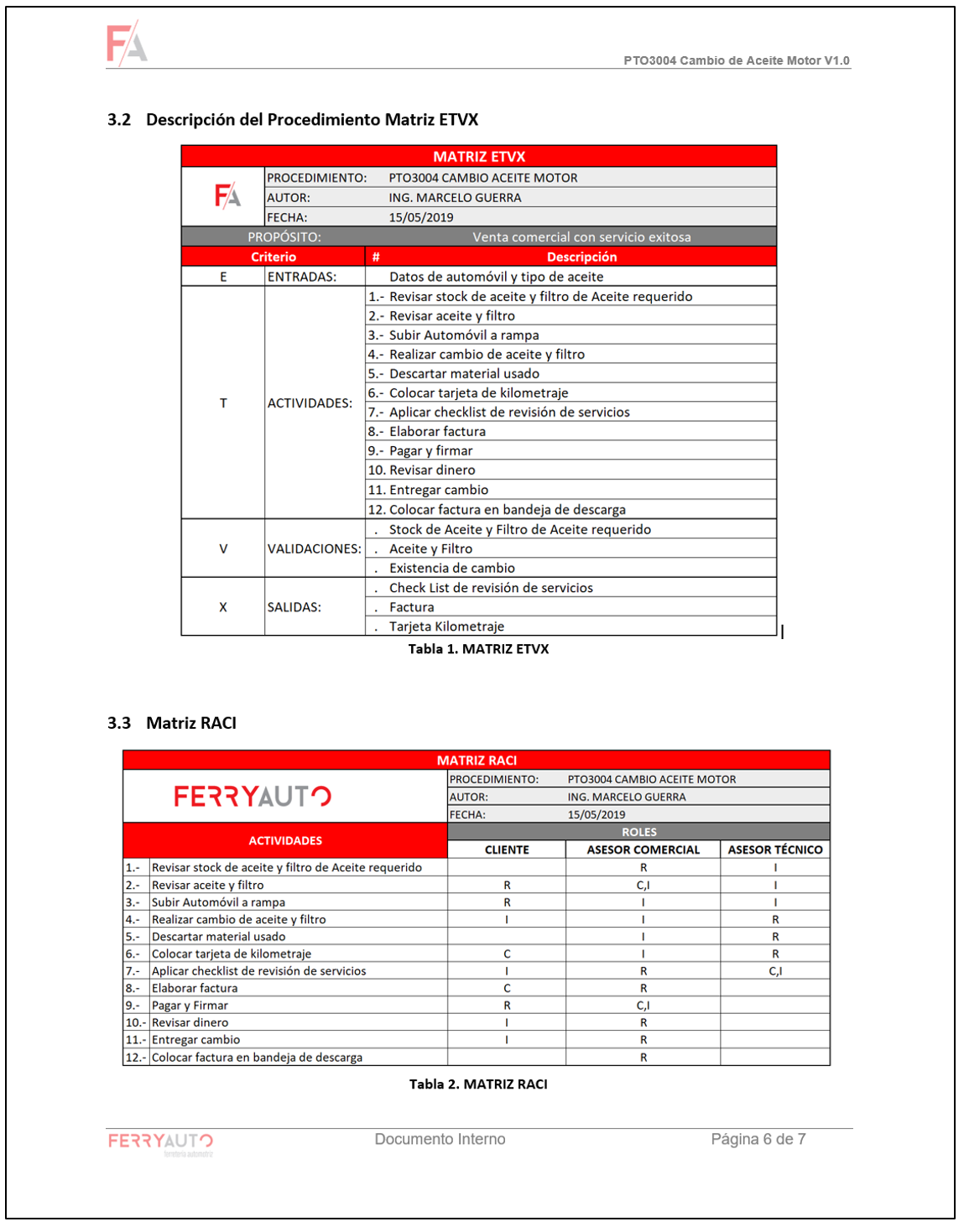 Procedimiento “Cambio de aceite de  motor” – PTO3004
CHECKLIST DE REVISIÓN:
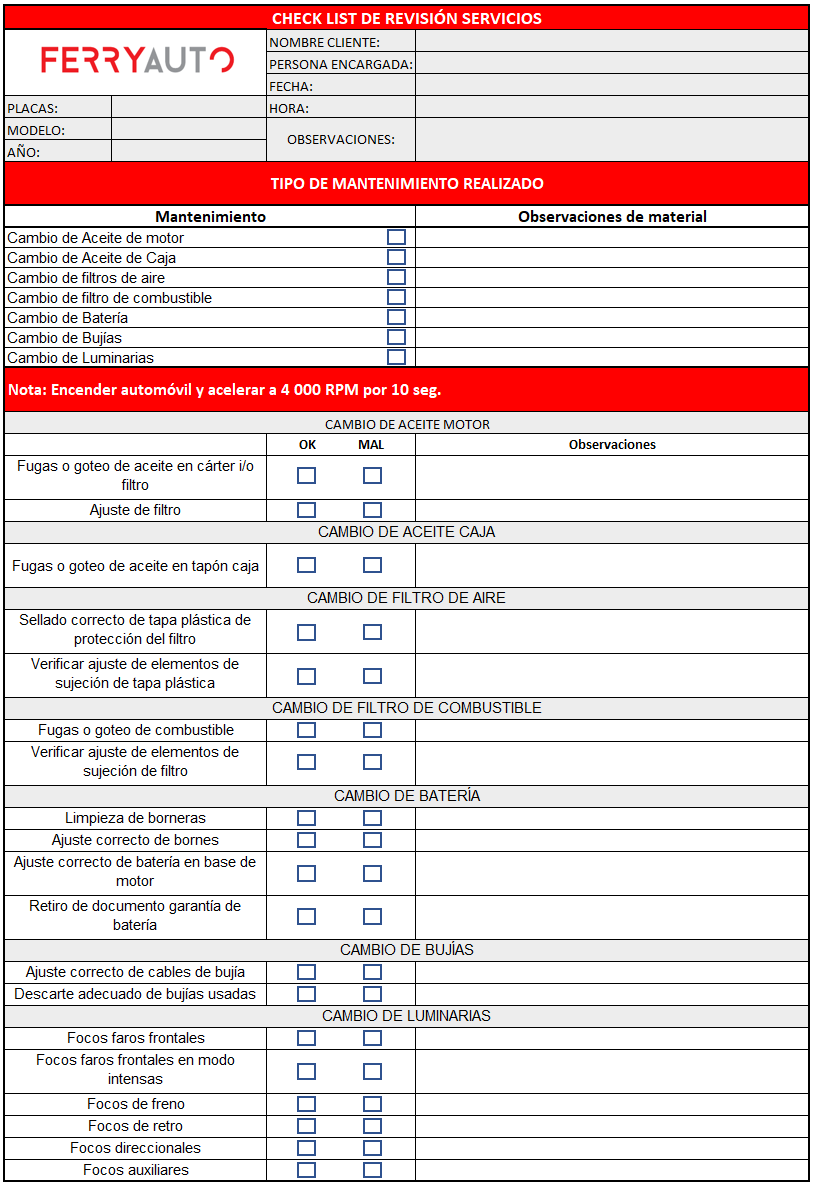 Formatos
Solicitud de Crédito:
Cuadre de caja diario:
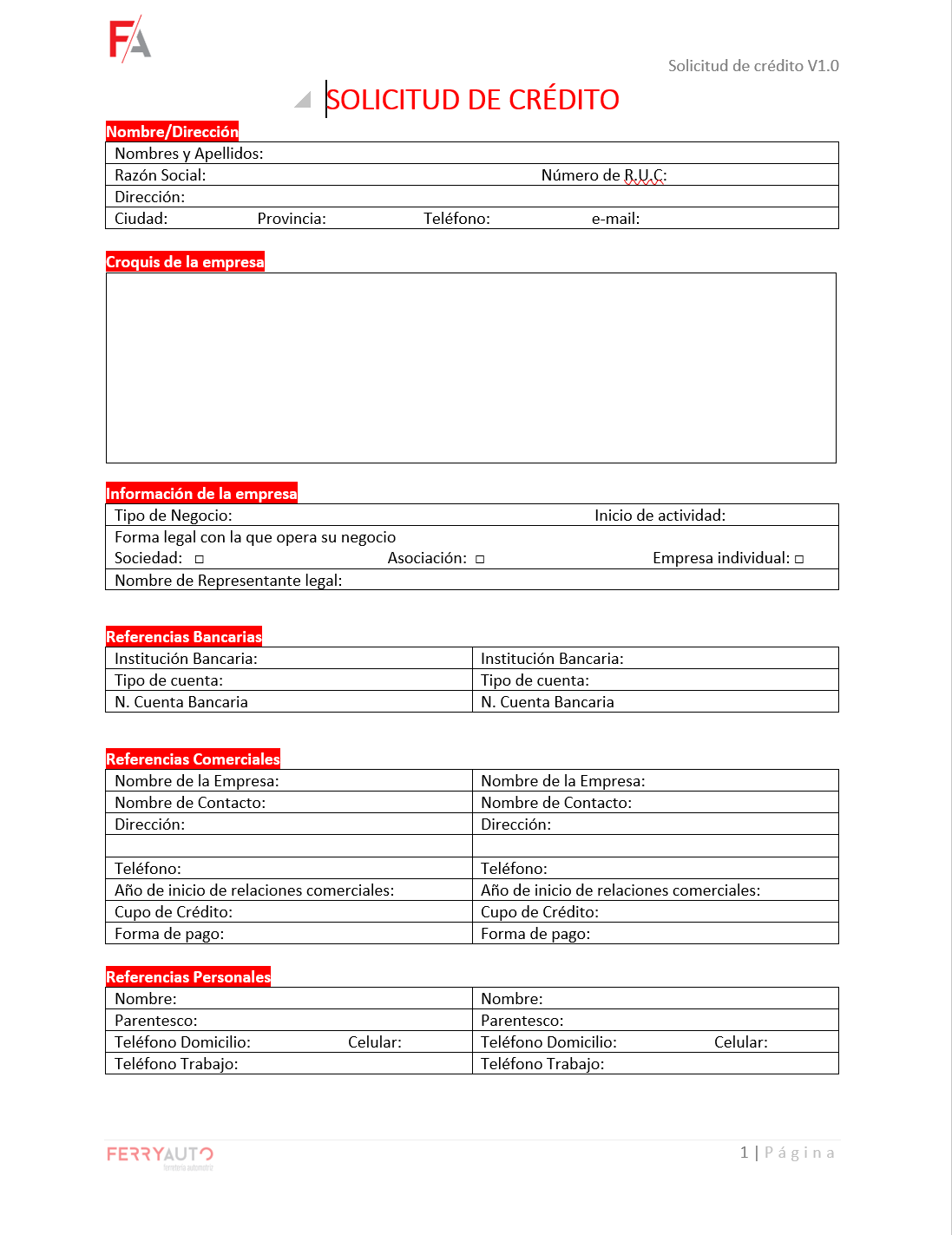 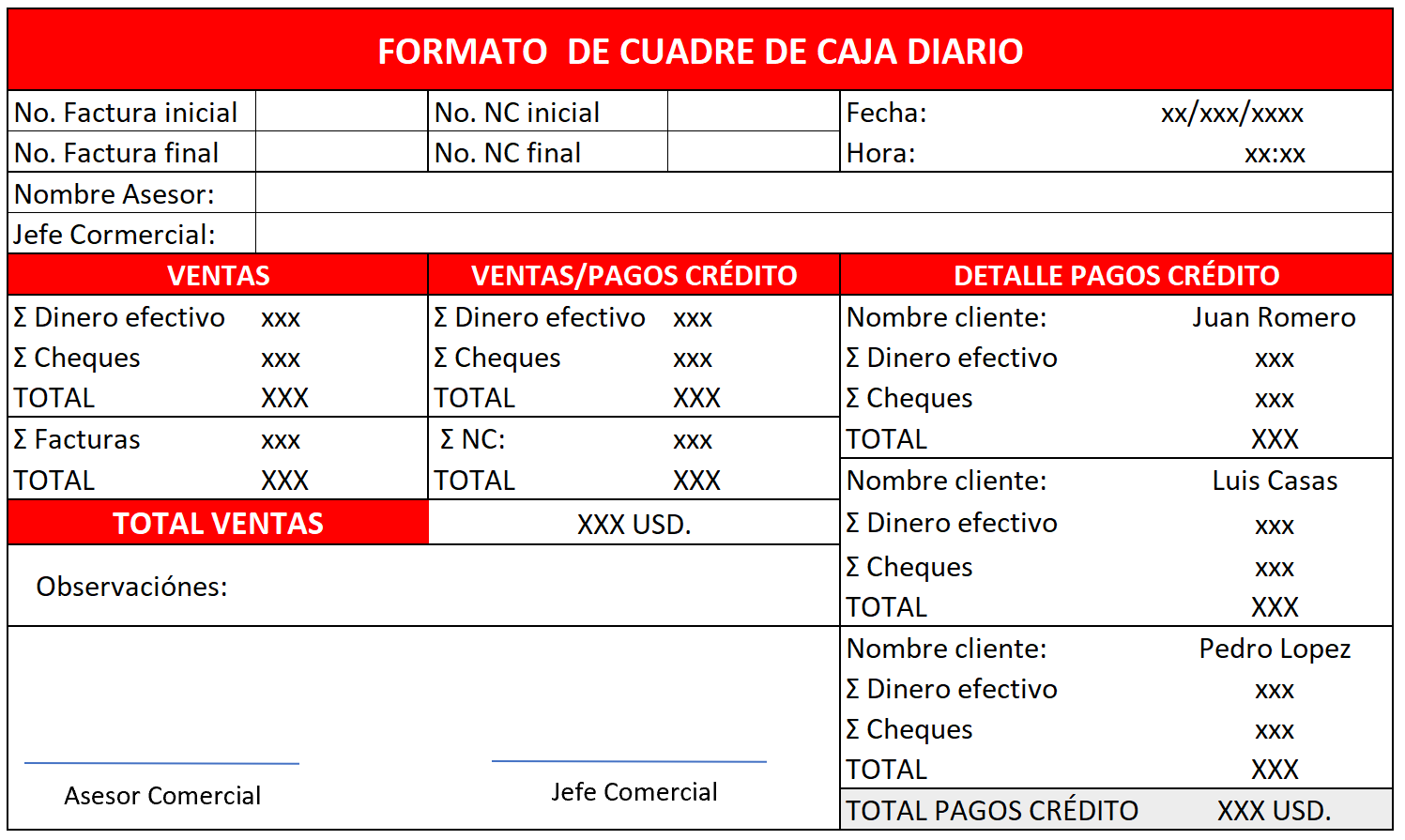 Formatos
Rol de Pagos:
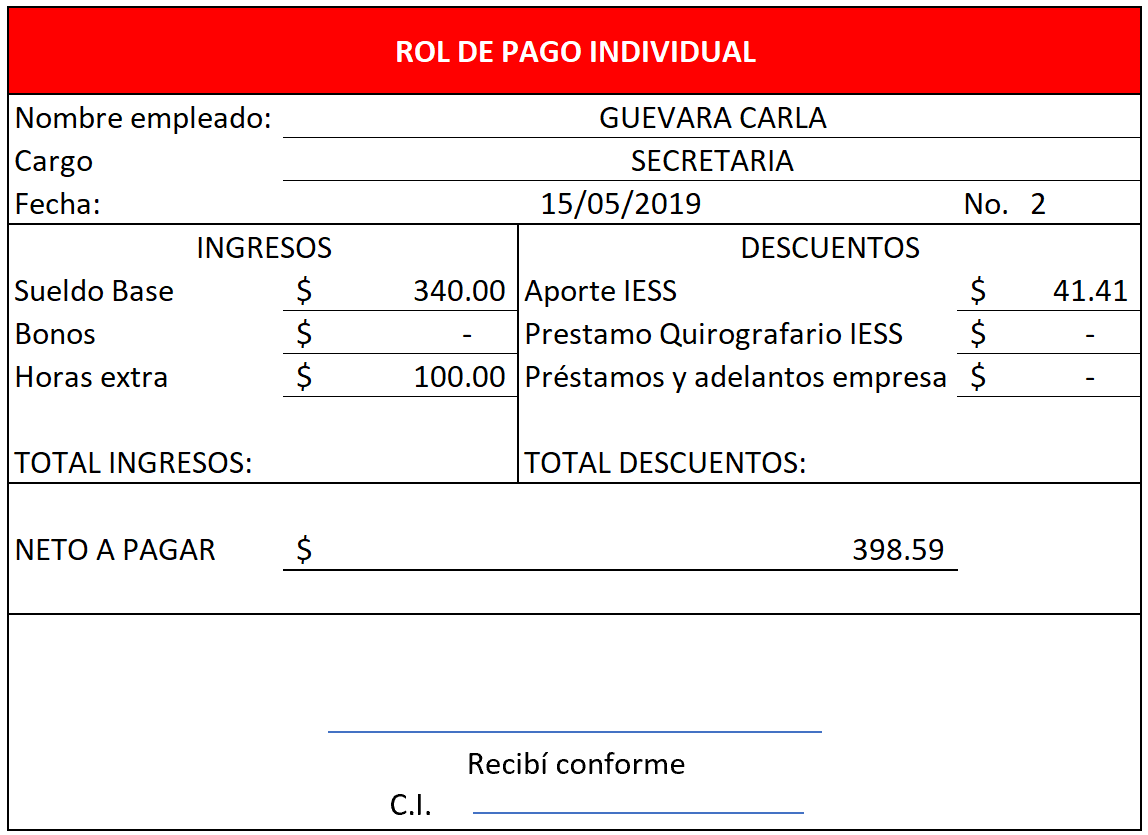 Conclusiones
Se desarrolló el contexto, se identificaron y organizaron procesos, se elaboraron los documentos de 19 procedimientos; todos estos como elementos del sistema de gestión de calidad de la empresa Ferryauto S.A.
Se diseñaron formatos para la elaboración de inventarios procesos, procedimientos, y documentos de uso diario y de control.
Recomendaciones
Definir el uso de las plantillas como herramienta para el desarrollo de nuevos procedimientos
Socializar y concientizar al personal operativo del uso de los procedimientos levantados para garantizar un optimo servicio y no incurrir en accidentes
¿PREGUNTAS ?
GRACIAS…!!